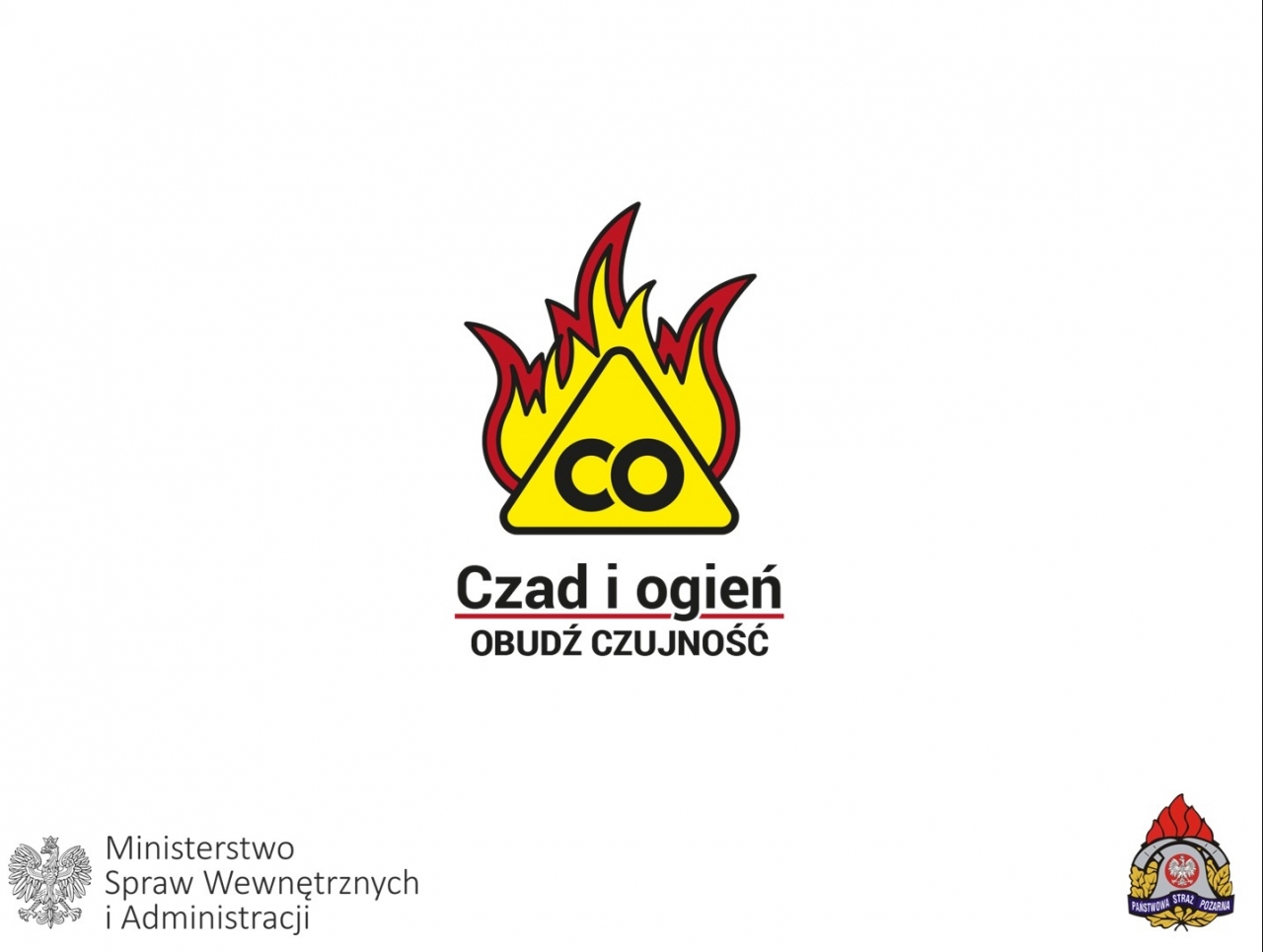 1
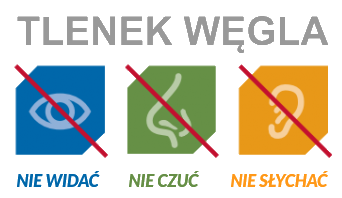 2
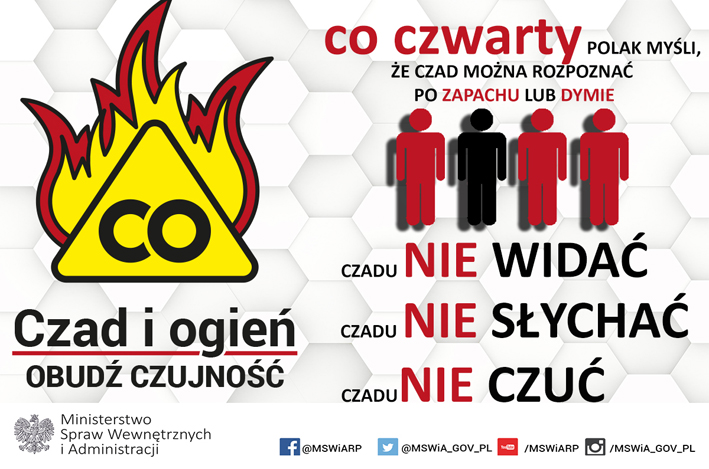 3
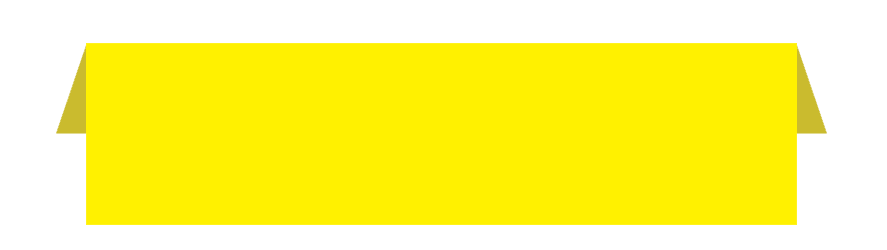 W ubiegłym roku w Polsce
7414	osób trafiło do szpitala w wyniku pożarów i zatrucia tlenkiem węgla
    			512	osób zginęło w pożarach
      		50	osób zmarło w wyniku zatrucia 							tlenkiem węgla
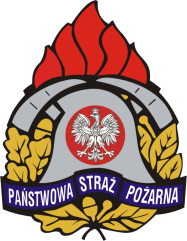 4
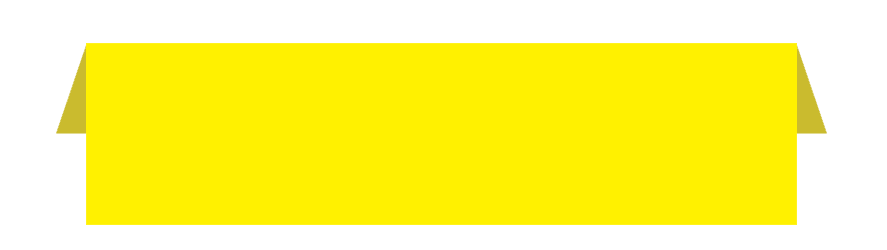 Skąd się bierze czad ?
Tlenek węgla, potocznie czad, powstaje przy niepełnym spalaniu materiałów palnych. 

Proces ten zachodzi przy niedostatku tlenu  w otaczającej atmosferze.
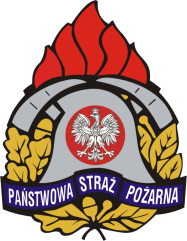 5
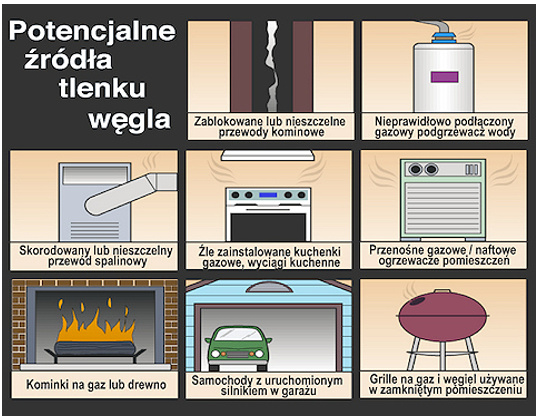 6
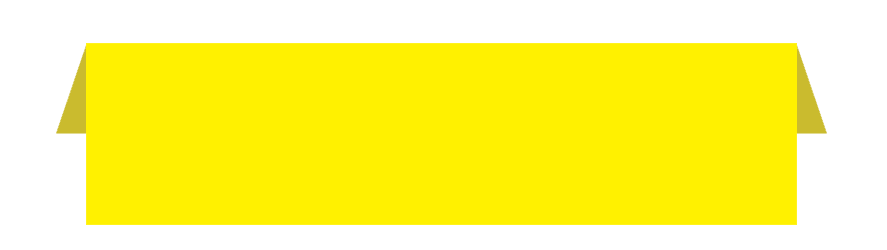 Czad, dlaczego jest tak niebezpieczny?
jest gazem niewyczuwalnym przez zmysły człowieka (bezwonny, bezbarwny i pozbawiony smaku),
blokuje dostęp tlenu do organizmu – wiąże się z hemoglobiną szybciej niż tlen, przy długotrwałym kontakcie powoduje  śmierć przez uduszenie.
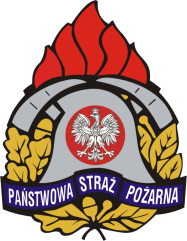 7
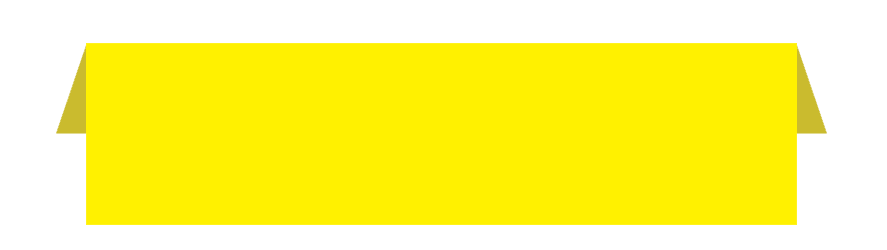 Co jest główną przyczyną zatruć tlenkiem węgla?
Głównym źródłem zatruć w budynkach mieszkalnych jest niesprawność przewodów kominowych: wentylacyjnych, spalinowych i dymowych.
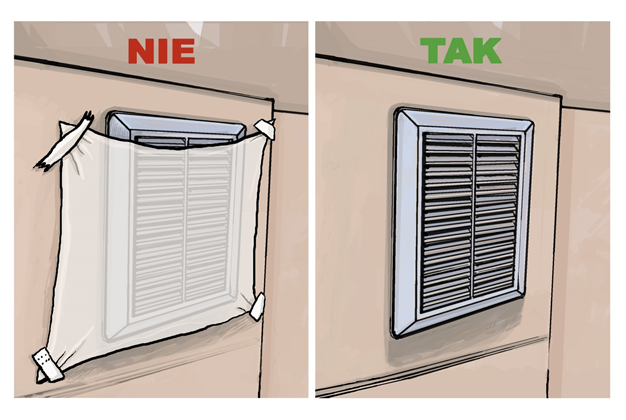 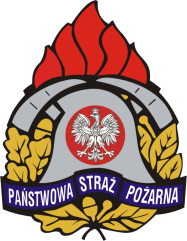 8
8
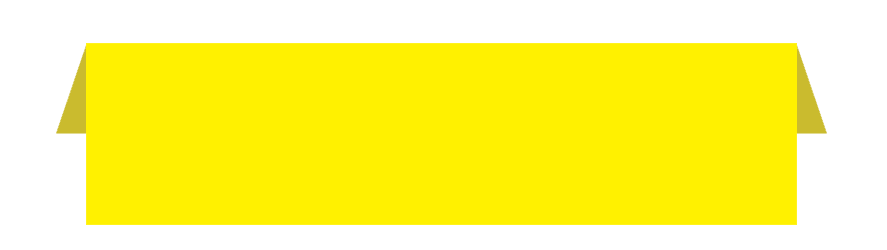 Jak uniknąć zatrucia?
Nie bagatelizuj następujących objawów: duszności, bólów głowy, nudności, osłabienia, przyśpieszenia czynności serca, ponieważ mogą być sygnałem, że ulegasz zatruciu czadem. 
W takiej sytuacji natychmiast przewietrz mieszkanie, w którym się znajdujesz, wyjdź na zewnątrz, zadbaj o bezpieczeństwo swojej rodziny, wezwij straż pożarną i zasięgnij porady lekarskiej.
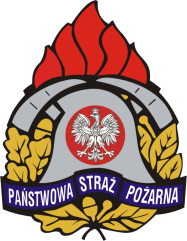 9
9
Czujka tlenku węgla
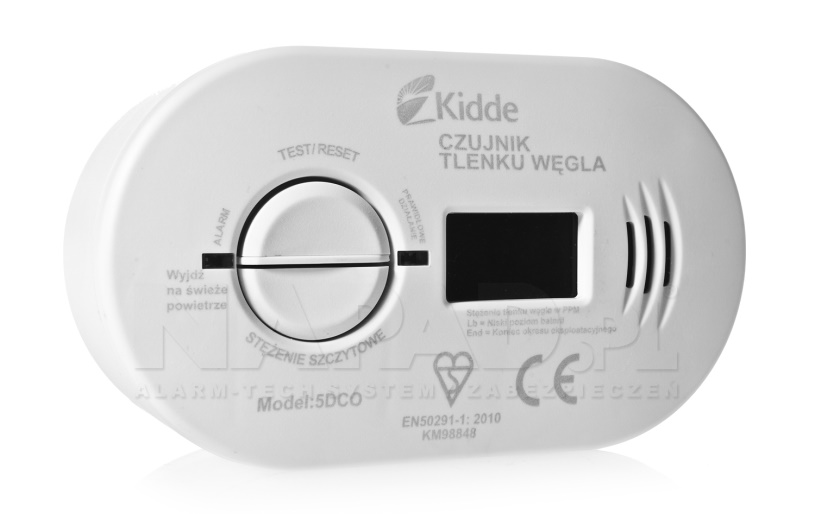 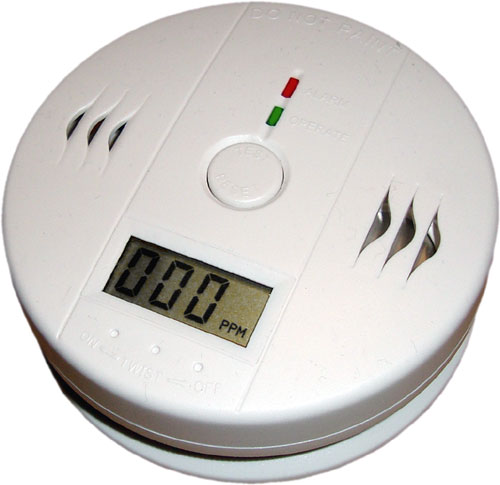 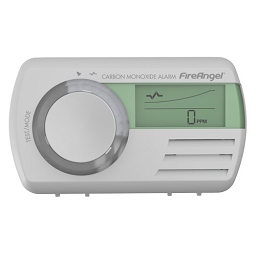 10
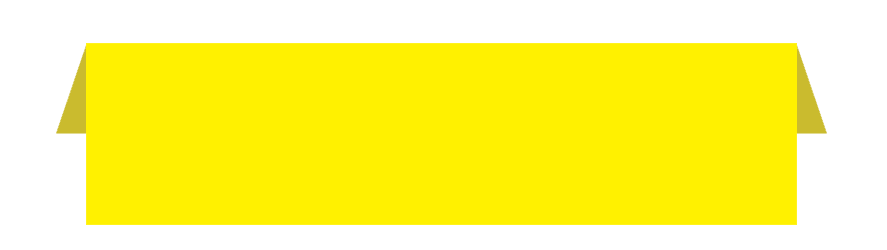 Jeśli zauważyłeś pożar
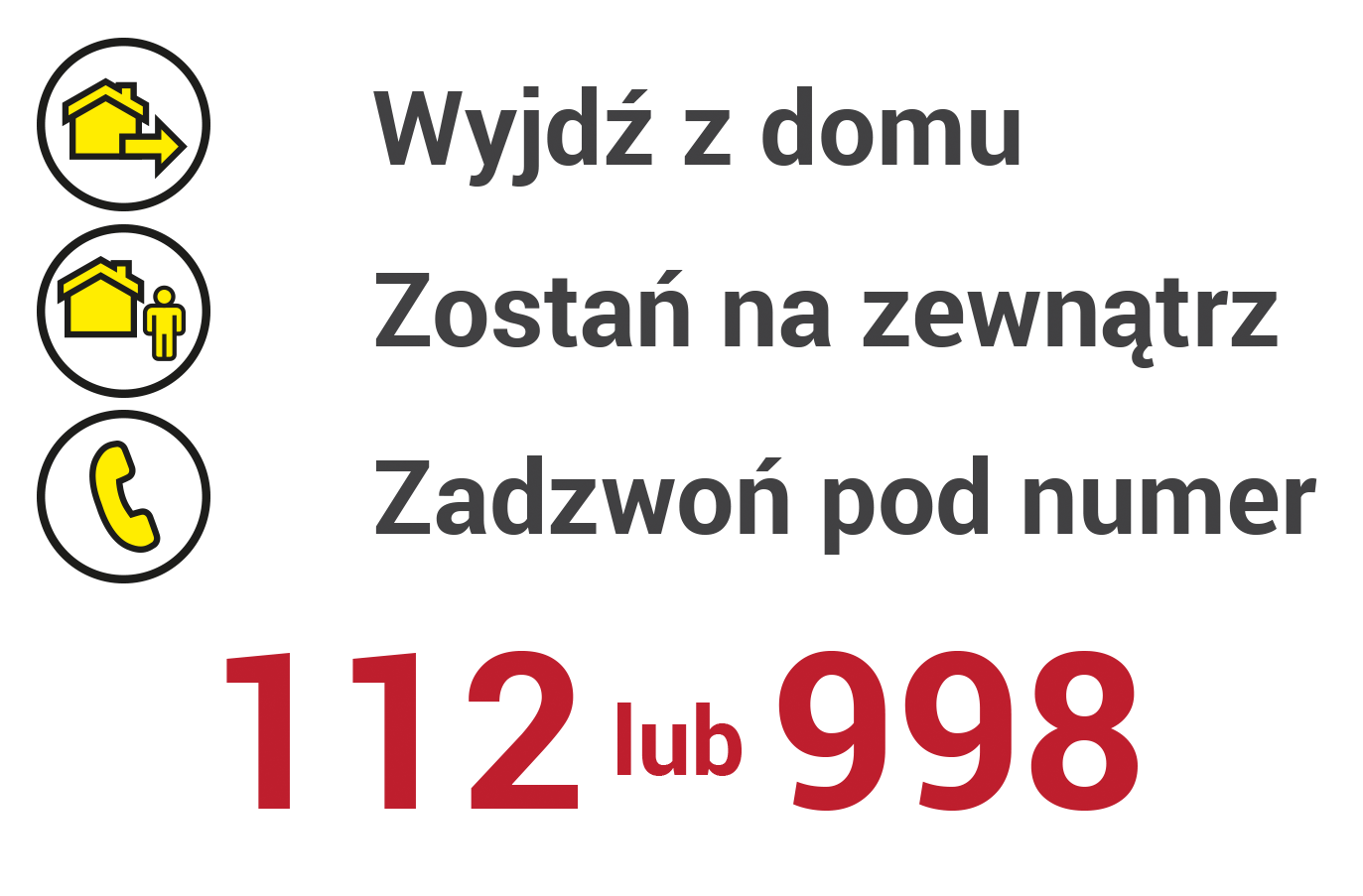 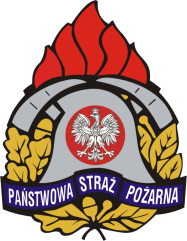 Nie rozłączaj się pierwszy!
11
ZASADY POWIADOMIENIA STRAŻY POŻARNEJ
Co się stało?
Gdzie się stało?
Rodzaj obiektu?
Ilość osób zagrożonych?
Dane zgłaszającego?
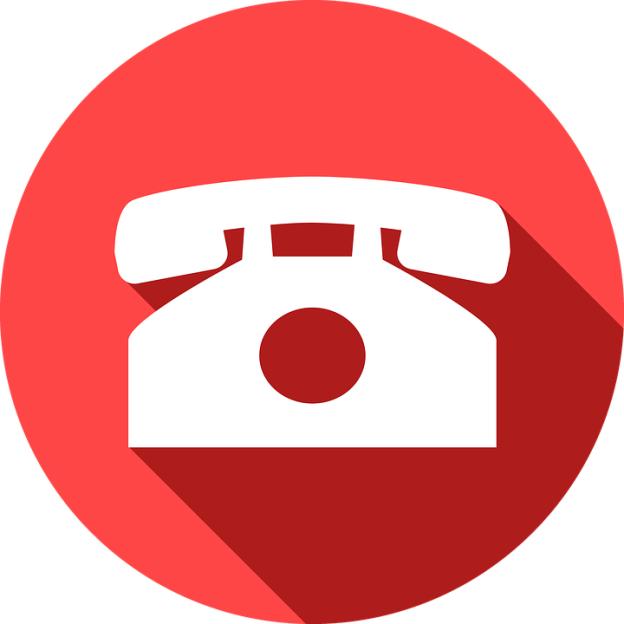 998
112
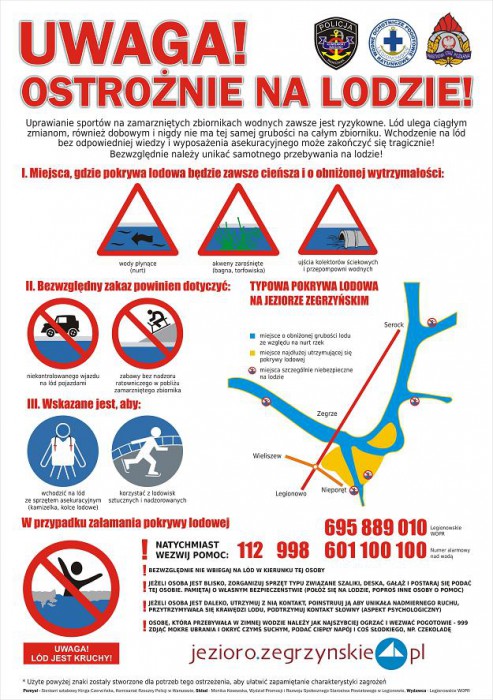 13
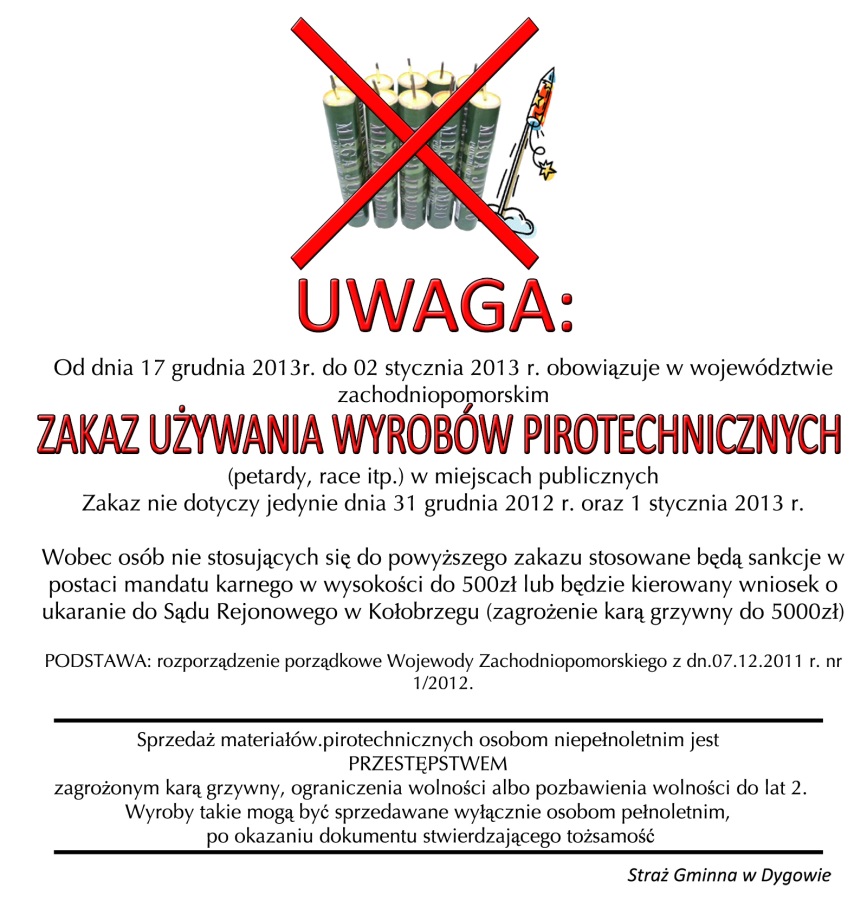 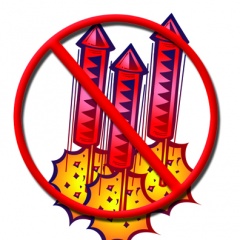 14
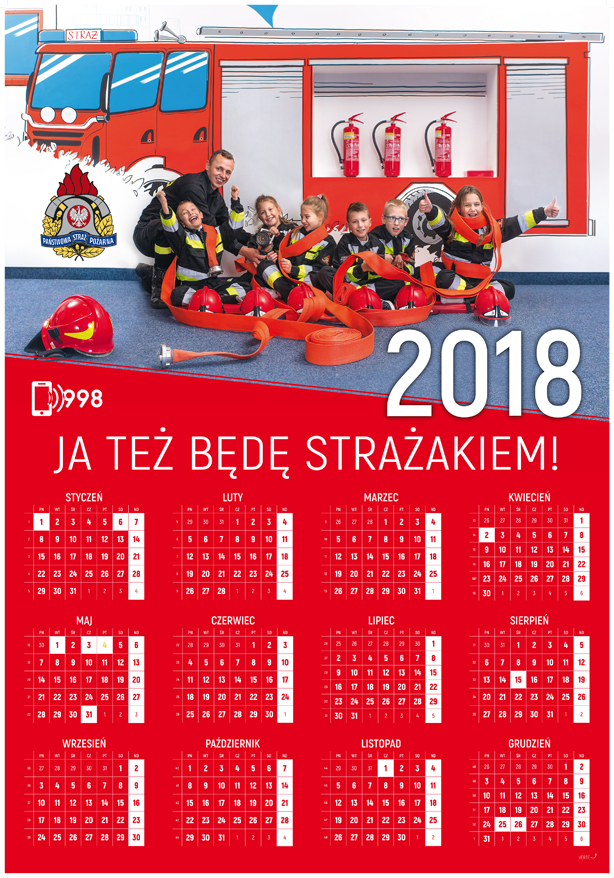 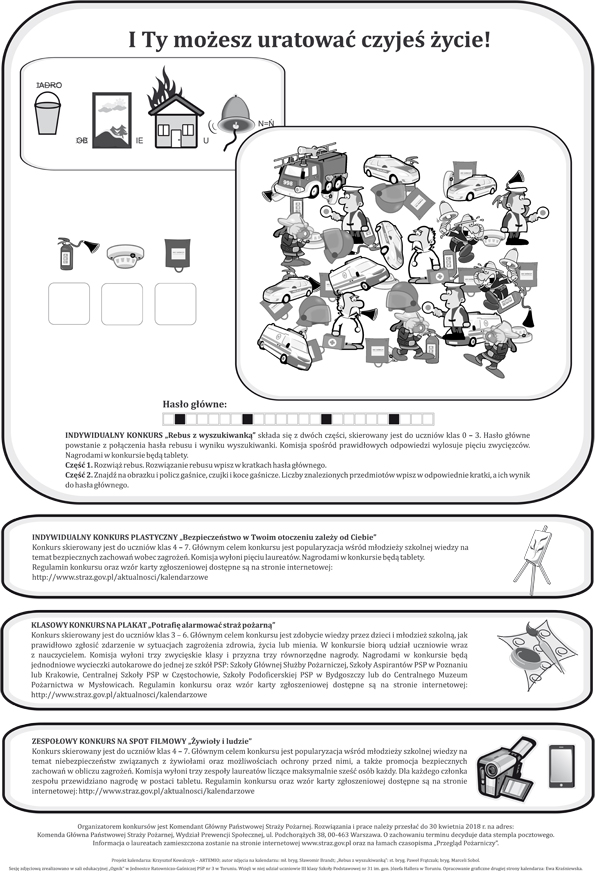 15